30-4
These materials are by the Kongki Ka Project and are made available to you under the terms of the Creative Commons Attribution ShareAlike license 4.0.
You have permission to share and redistribute these materials in any format and to make reasonable revisions and adaptations of this translation, provided that:
You include the above licence and source information.
If you redistribute these materials or create derivatives, you must distribute your contributions under the same license as the original.
 
The Holy Bible, Berean Standard Bible, BSB is produced in cooperation with Bible Hub, Discovery Bible, OpenBible.com, and the Berean Bible Translation Committee. This text of God's Word has been dedicated to the public domain.
 
Tibetan text is from the Central Tibetan Bible translation by Central Asia Publishing. Used by permission
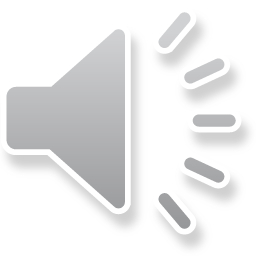 [Speaker Notes: Checked Kham
30 Jesus’ Birth
1. John the Baptist’s birth foretold - Luke 1:5-25 (Left Top)
2. The Birth of Jesus Foretold - Luke 1:26 – 38 (Right Top)
3. Mary visits Elizabeth - Luke 1:39-56 (Center Top)
4. Birth of John - Luke 1:57-80 (Right Bottom)
5. Joseph’s Dream - Matthew 1:18-25 (Center Bottom)
6. The Trip to Bethlehem - Luke 2:1-5 (Left Bottom)
7. Birth of Jesus - Luke 2:6–7 (Center)
8. The Shepherds and the Angels - Luke 2:8–20 (Right Center)]
ལུ་ཀཱ 1
ཁྲུས་གསོལ་མཁན་ཡོ་ཧ་ནན་འཁྲུངས༌པ།
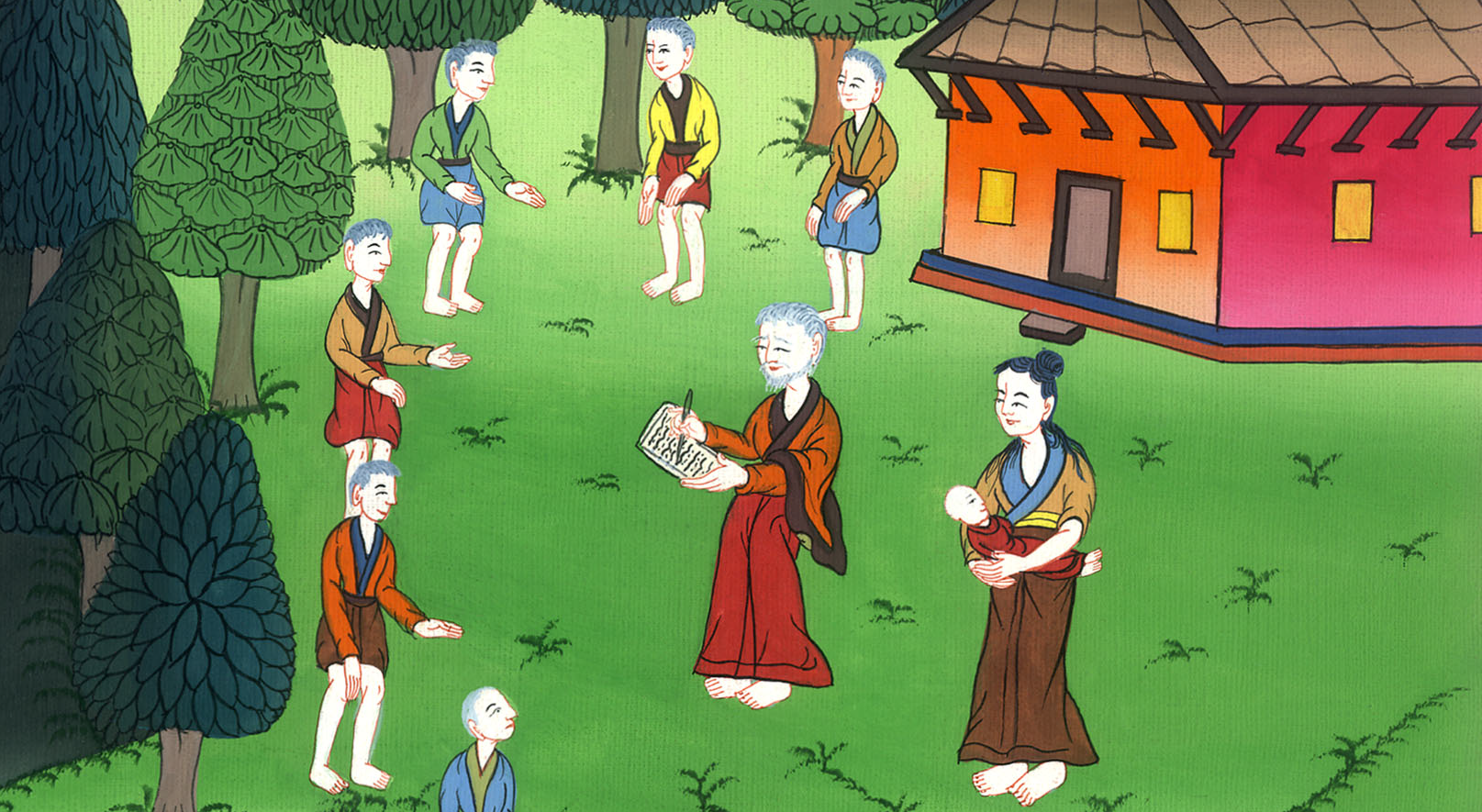 4. Birth of John - Luke 1:57-80 (Right Bottom)
ལུ་ཀཱ 1
ཁྲུས་གསོལ་མཁན་ཡོ་ཧ་ནན་འཁྲུངས༌པ།
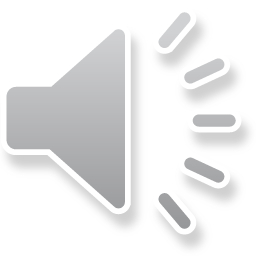 ལུ་ཀཱ 1
ཁྲུས་གསོལ་མཁན་ཡོ་ཧ་ནན་འཁྲུངས༌པ།
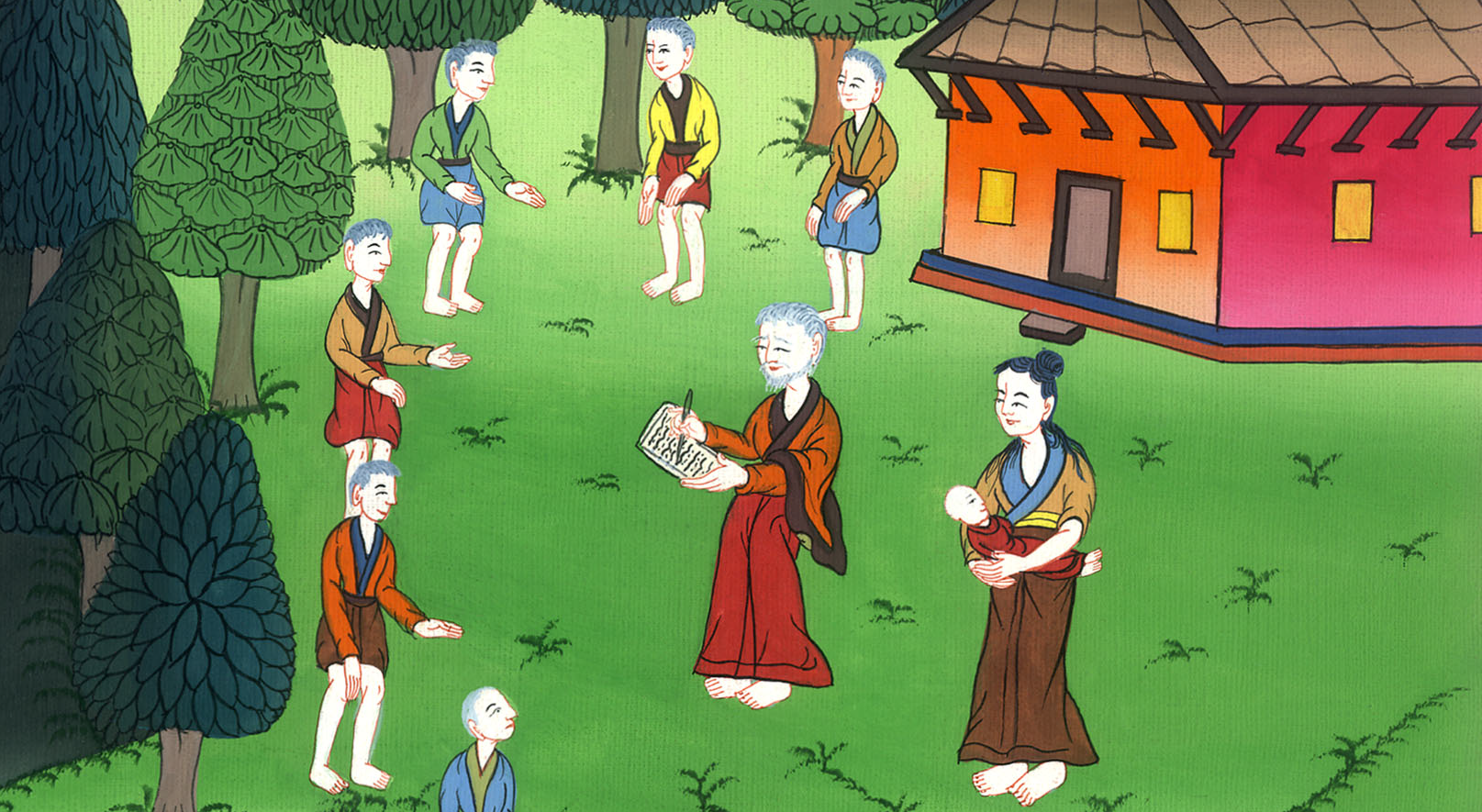 This work is licensed under a Creative Commons Attribution-ShareAlike 4.0 International License
57When the time came for Elizabeth to have her child, she gave birth to a son. 58Her neighbors and relatives heard that the Lord had shown her great mercy, and they rejoiced with her.
57བུ་བཙའ་བའི་དུས་ལ་བབས་ཏེ་ཨེ་ལི་ས་བེད་ལ་བུ་ཞིག་སྐྱེས། 58ཁྱིམ་མཚེས་དང་གཉེན་ཚན་རྣམས་ཀྱིས་གཙོ་བོས་ཁོ་མོར་ཐུགས་རྗེ་ཆེན་པོ་གཟིགས་པ་ཐོས་ནས་མི་དེ་ཚོ་ཁོ་མོ་དང་མཉམ་དུ་དགའ་བར་གྱུར།
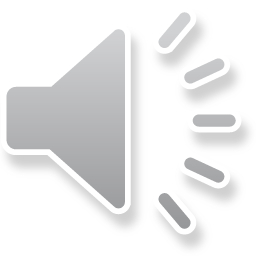 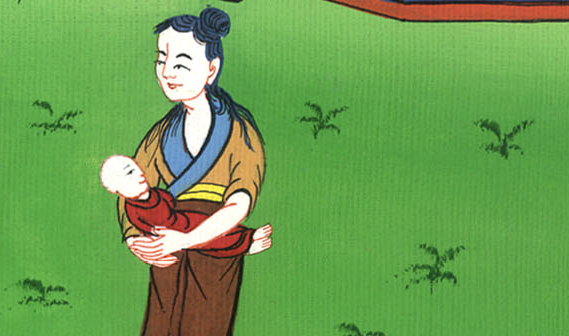 ལུ་ཀཱ 1:57,58
59On the eighth day, when they came to circumcise the child, they were going to name him after his father Zechariah.
59ཉི་མ་བརྒྱད་པར་ཁོ་ཚོ་བུ་དེར་ཡ་ཧུ་དཱ་པའི་ཆོས་ཀྱི་རྟགས་རྒྱག་པའི་ཆེད་དུ་འཛོམས་ནས་ཕ་ལྟར་ཟེ་ཀ་རི་ཡཱ་ཞེས་བུའི་མིང་བཏགས་སྙམ།
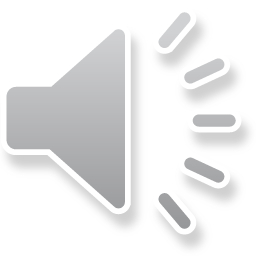 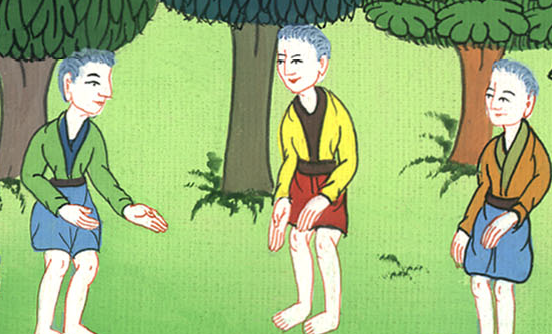 ལུ་ཀཱ 1:59
60But his mother replied, “No! He shall be called John.”
61They said to her, “There is no one among your relatives who bears this name.”
60འོན་ཀྱང་བུའི་ཨ་མས་“ལགས་མ་ཡིན། ཡོ་ཧ་ནན་ཞེས་མིང་འདོགས་པར་འགྱུར་”ཞེས་སྨྲས་པ་ན། 61ཁོ་ཚོས་“ཁྱེད་ཀྱི་གཉེན་ཚན་གྱི་ཁྲོད་དུ་མིང་དེ་འདྲ་སུ་ལ་ཡང་མེད་”ཅེས་ཟེར་བས།
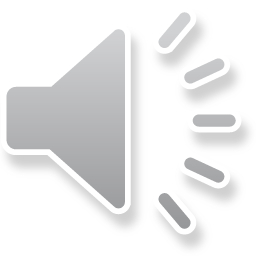 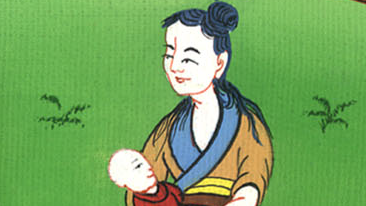 ལུ་ཀཱ 1:60,61
62So they made signs to his father to find out what he wanted to name the child.
63Zechariah asked for a tablet and wrote, “His name is John.” And they were all amazed.
62བུའི་མིང་གང་འདོགས་འདོད་པ་ཤེས་པའི་ཕྱིར་ཁོ་ཚོས་ཕ་ལ་ལག་བརྡ་བྱས། 63ཁོང་གིས་ཡི་གེ་འབྲི་པང་ཞིག་བསླངས་ནས་ཁོའི་མིང་ཡོ་ཧ་ནན་ཡིན་ཞེས་བྲིས་པས་ཁོ་ཚོ་ཐམས་ཅད་ངོ་མཚར་སྐྱེས།
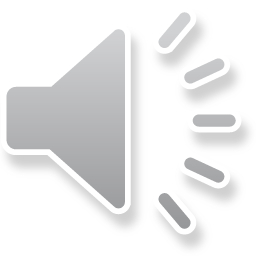 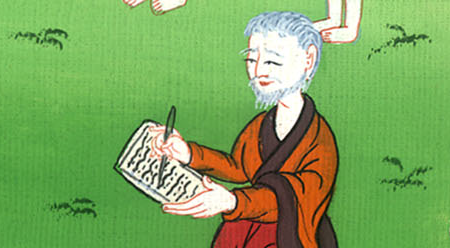 ལུ་ཀཱ 1:62,63
64Immediately Zechariah’s mouth was opened and his tongue was released, and he began to speak, praising God.
65All their neighbors were filled with awe, and people throughout the hill country of Judea were talking about these events.
64འཕྲལ་དུ་ཁོའི་ཁ་ཕྱེ་སྟེ་ལྕེ་གྲོལ་ནས་སྐད་ཆ་བཤད་དེ་དཀོན་མཆོག་ལ་བསྟོད་པ་ཕུལ། 65ཉེ་འཁོར་གྱི་མི་ཐམས་ཅད་ཡ་མཚན་གྱིས་ཁེངས་ཏེ། ཡ་ཧུ་དཱ་ཡུལ་གྱི་རི་ཁུལ་ལ་སྡོད་མཁན་ཐམས་ཅད་ཀྱིས་དོན་དེའི་སྐོར་སྐད་ཆ་བཤད།
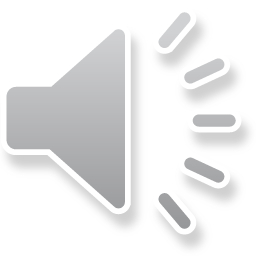 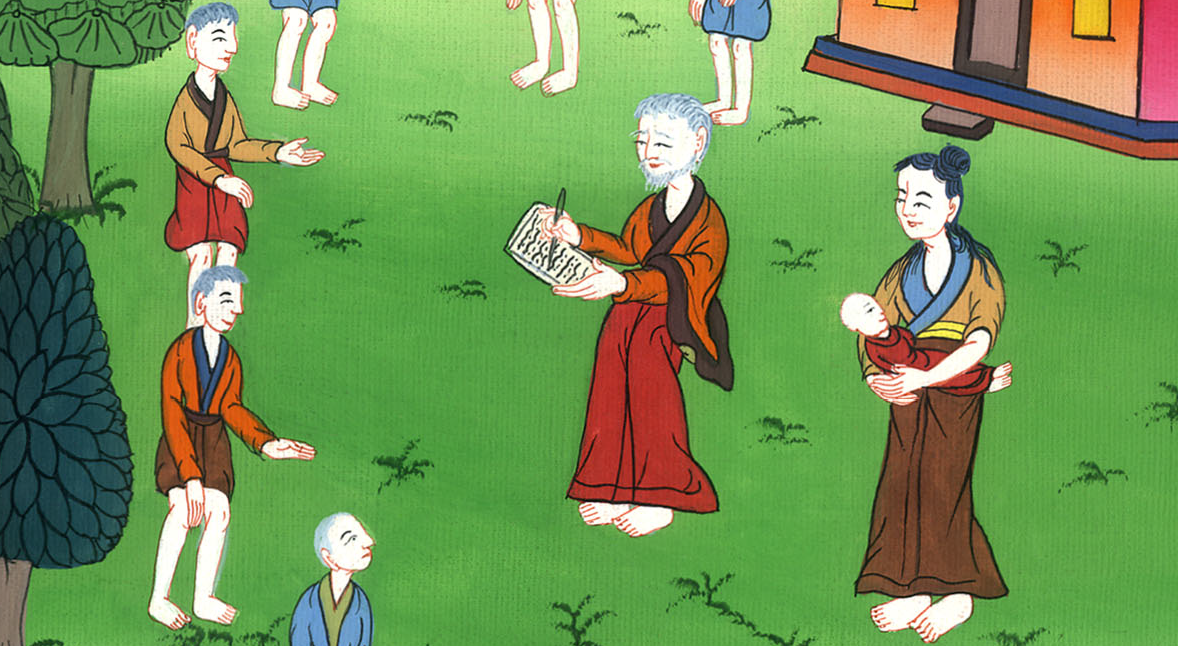 ལུ་ཀཱ 1:64,65
66And all who heard this wondered in their hearts and asked, “What then will this child become?” For the Lord’s hand was with him.
66དོན་དེ་ཚོ་ཐོས་མཁན་ཐམས་ཅད་ཀྱིས་ཡིད་ལ་འཆང་སྟེ་“ཕྲུ་གུ་དེ་ཅི་ལྟ་བུ་ཞིག་འབྱུང་ཡོང་”ཞེས་སྨྲས། གང་ལགས་ཤེ་ན། གཙོ་བོའི་ནུས་མཐུ་ཁོང་དང་མཉམ་དུ་ཡོད་པས་སོ། །
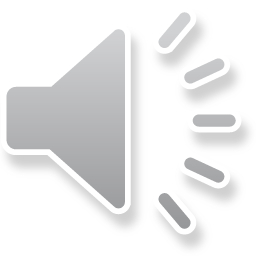 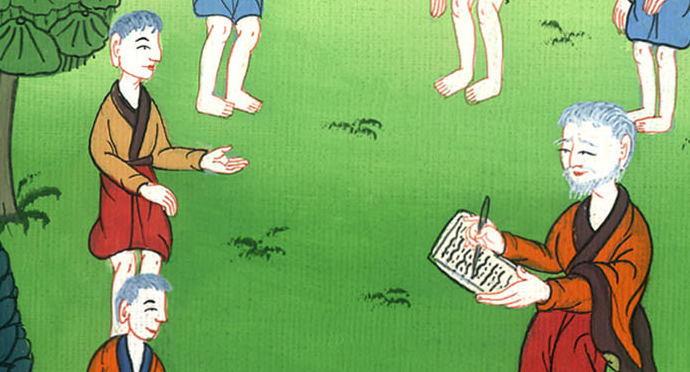 ལུ་ཀཱ 1:66
67Then his father Zechariah was filled with the Holy Spirit and prophesied:
67ཁོའི་ཕ་ཟེ་ཀ་རི་ཡཱ་དམ་པའི་ཐུགས་ཉིད་ཀྱིས་གང་ནས་འདི་ལྟར་ལུང་བསྟན།
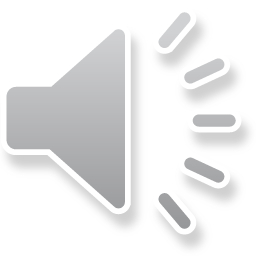 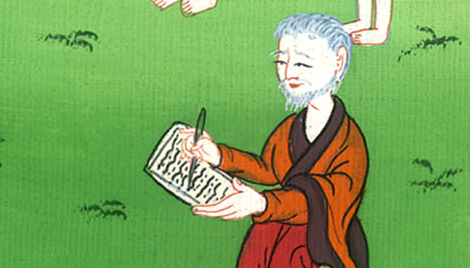 ལུ་ཀཱ 1:67
68“Blessed be the Lord, the God of Israel,
because He has visited and redeemed His people.
69He has raised up a horn of salvation for us
in the house of His servant David,
68ཡི་སི་ར་ཨེལ་གཙོ་བོ་དཀོན་མཆོག་ཉིད། །
རང་གི་མི་རིགས་གཟིགས་ནས་བསྐྱབས་པར་མཛད། །
དེ་ཡི་ཕྱིར་དུ་ཁོང་ལ་བསྟོད་པར་ཤོག །
69ཞབས་ཕྱི་དཱ་བིད་དེ་ཡི་བུ་རྒྱུད་ལས། །
ངེད་ཕྱིར་ཐར་པའི་རྭ་ཅོ་མཐོན་པོར་བཏེགས། །
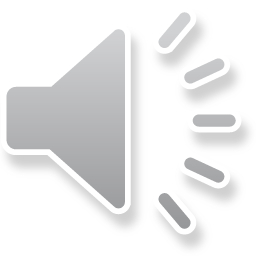 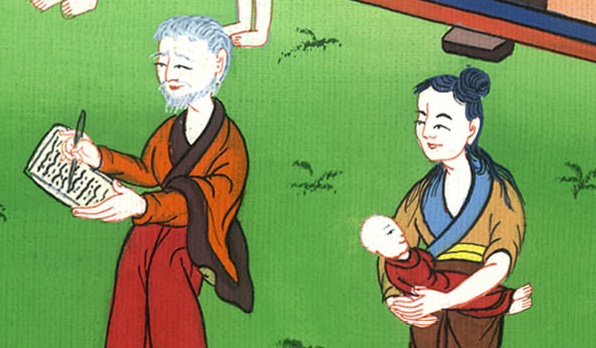 ལུ་ཀཱ 1:68,69
70as He spoke through His holy prophets,
those of ages past,
71salvation from our enemies
and from the hand of all who hate us,
72to show mercy to our fathers
and to remember His holy covenant,
70གནའ་བོའི་དུས་ནས་དམ་པའི་ལུང་སྟོན་པའི། །
བཀའ་ཡི་སྒོ་ནས་ཁོང་གིས་གསུངས་པ་ལྟར། །
71དགྲ་དང་སྡང་མཁན་ལག་ནས་ངེད་སྐྱོབ་སྟེ། །
72-73ངེད་ཀྱི་མེས་པོར་སྙིང་རྗེ་མཛད་པ་དང༌། །
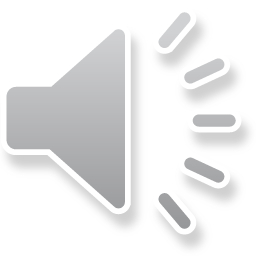 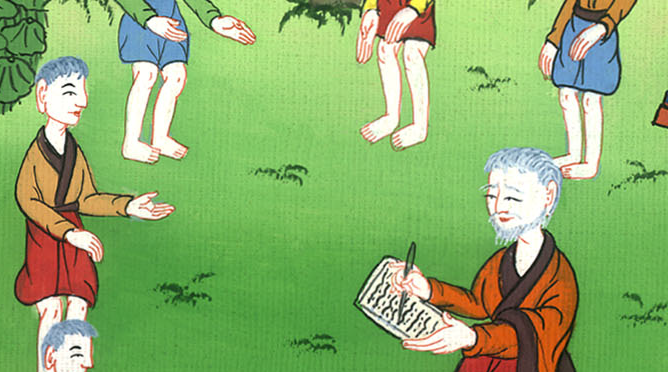 ལུ་ཀཱ 1:70-72
73the oath He swore to our father Abraham,
to grant us 74deliverance from hostile hands,
that we may serve Him without fear,
75in holiness and righteousness before Him
all the days of our lives.
མེས་པོ་ཨབ་ར་ཧམ་ལ་མནའ་བཞེས་པའི། །
ཉིད་ཀྱི་དམ་པའི་ཞལ་ཆད་དྲན་པའི་ཕྱིར། །
74-75ངེད་ཀྱི་དགྲ་ཡི་ལག་ལས་བསྐྱབས་མཛད་དེ། །
ངེད་ཀྱི་ཚེ་གང་དམ་པ་དྲང་པོའི་ངང༌། །
འཇིགས་པ་མེད་པར་ཁོང་ལ་བསྙེན་བཀུར་ཞུ། །
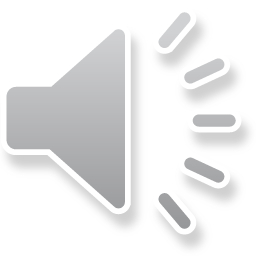 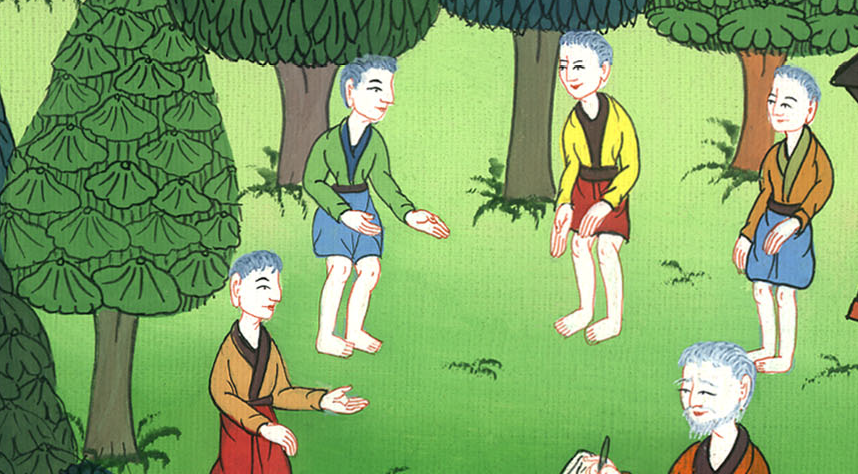 ལུ་ཀཱ 1:73-75
76And you, child, will be called
a prophet of the Most High;
for you will go on before the Lord
to prepare the way for Him,
77to give to His people the knowledge of salvation
through the forgiveness of their sins,
76ང་ཡི་བུ་ཁྱོད་བླ་ན་མེད་པ་ཡི། །
དཀོན་མཆོག་གི་ནི་ལུང་སྟོན་པ་ཞེས་ཟེར། །
གཙོ་བོའི་ཕེབས་ལམ་སེལ་བར་བྱེད་པའི་ཕྱིར། །
ཁོང་གི་སྔོན་དུ་ལམ་ལ་འགྲོ་བར་བྱ། །
77དེ་ཚོའི་སྡིག་ཉེས་སེལ་བའི་ཤེས་རབ་ཀྱིས། །
ཁོང་གི་མི་རྣམས་ཐར་ལམ་ངོ་སྤྲོད་ཕྱིར། །
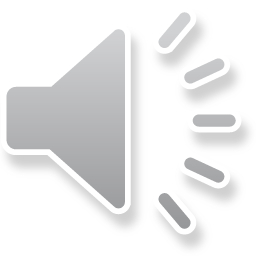 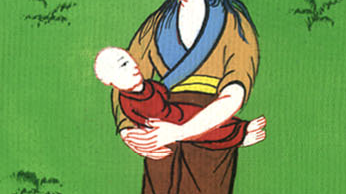 ལུ་ཀཱ 1:76,77
78because of the tender mercy of our God,
by which the Dawn  will visit us from on high,
79to shine on those who live in darkness
and in the shadow of death,
to guide our feet
into the path of peace.”
78དཀོན་མཆོག་ཉིད་ཀྱི་བཀའ་དྲིན་ཆེན་པོ་ཡིས། །
གནམ་ནས་ཐུགས་རྗེའི་ཉི་མ་འཆར་བའི་ཚེ། །
79མུན་གྲིབ་འཆི་གྲིབ་སེལ་ཕྱིར་འོད་འཕྲོས་ཏེ། །
ཞི་བདེའི་ལམ་དུ་རྐང་པ་འདྲེན་པའི་ཕྱིར། །
ཞེས་ལུང་བསྟན་ནོ། །
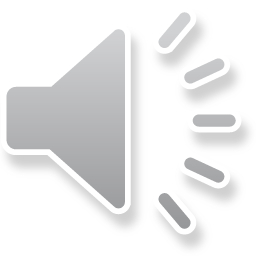 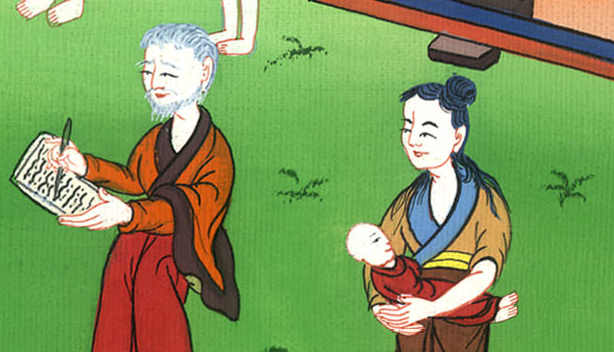 ལུ་ཀཱ 1:78,79
80And the child grew and became strong in spirit; and he lived in the wilderness until the time of his public appearance to Israel.
80བུ་དེ་འཚར་ལོངས་བྱུང་ནས་སེམས་སུ་སྟོབས་དང་ལྡན་པར་གྱུར། ཡི་སི་ར་ཨེལ་པ་རྣམས་ལ་མངོན་སུམ་དུ་མ་འགྱུར་བའི་བར་དུ་ཁོང་དབེན་སྟོང་ལ་བཞུགས་སོ། །
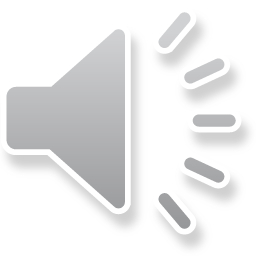 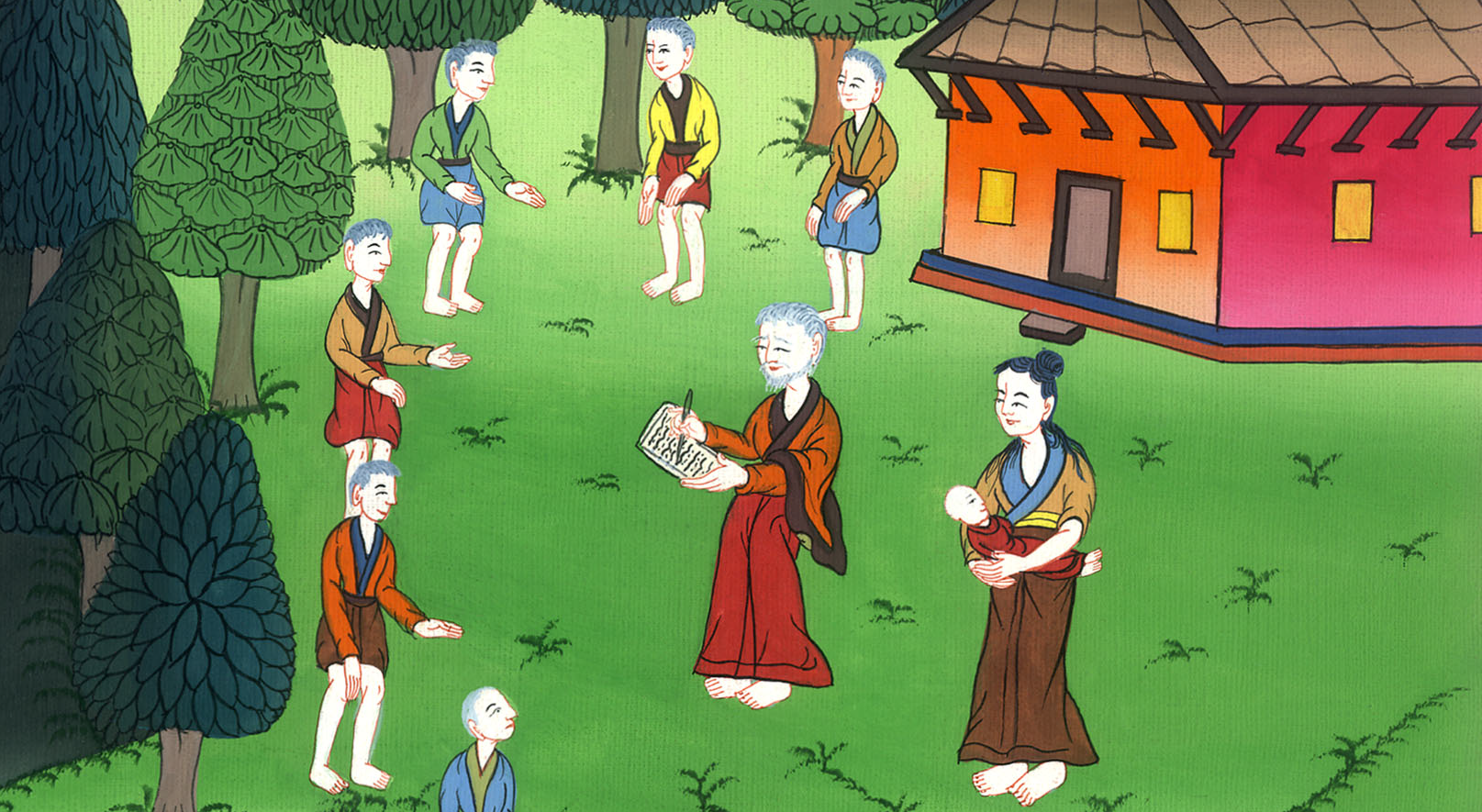 ལུ་ཀཱ 1:80